European Day of Languages
EUROPEJSKI DZIEŃ JĘZYKÓW

ENGLISH LANGUAGE
JĘZYK ANGIELSKI
English
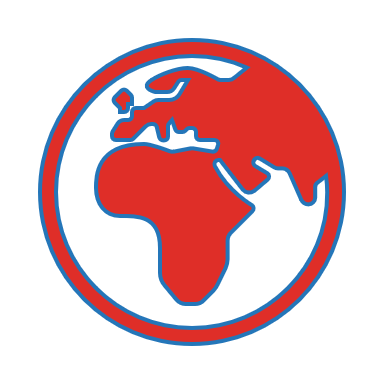 Najbardziej znany język na świecie
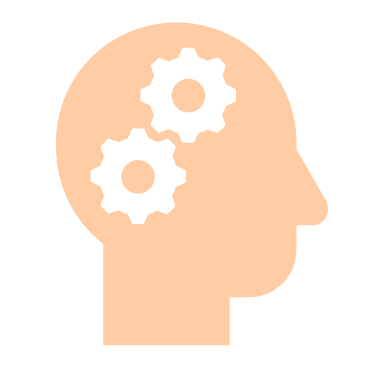 Ciekawostki
Języka angielskiego używa ponad 3 miliardy osób na całym świecie
English is used by over 3 billion people around the world

W języku angielskim nazwy wszystkich kontynentów rozpoczynają się i kończą tą samą literą: America, Antarctica, Europe, Asia, Australia i Africa.
In English, the names of all continents begin and end with the same letter: America, Antarctica, Europe, Asia, Australia and Africa.

Jest 800 000 słów w języku angielskim i liczba to ciągle rośnie
There are 800,000 words in the English language and the number is still growing.
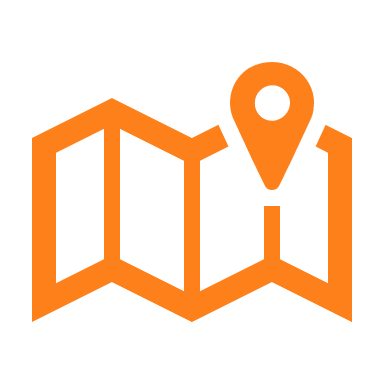 Interesujące fakty
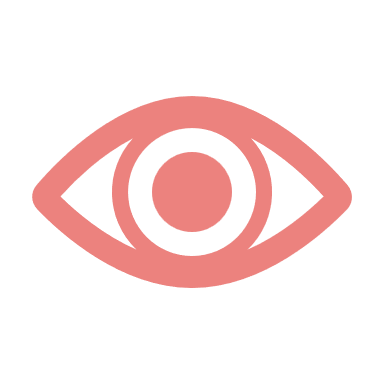 komputer, sport, mecz, lajk, weekend- to słowa zapożyczone z języka angielskiego do słownika polskiego.
Szacuje się, że  znany poeta  Wiliam Szekspir (autor między innymi         „Romea i Julii”) wprowadził do języka angielskiego ponad 1600 nowych słów, zwrotów i idiomów. Wielu z nich używamy do dziś.
Najdłuższym wyrazem w języku angielskim jest Pneumonoultramicroscopicsilicovolcanoconiosis –  to angielski termin medyczny oznaczający chorobę układu oddechowego spowodowaną wdychaniem pyłu wulkanicznego oraz bardzo drobnego pyłu kwarcowego.
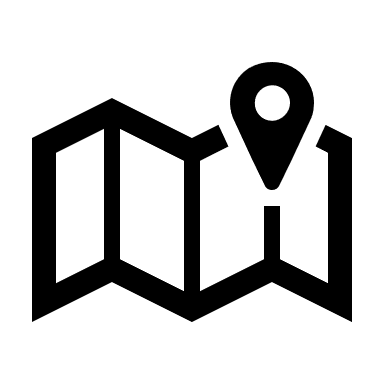 ENGLISH ALPHABET
The modern English alphabet consists of 26 letters.
Współczesny alfabet języka angielskiego składa się z 26 liter.
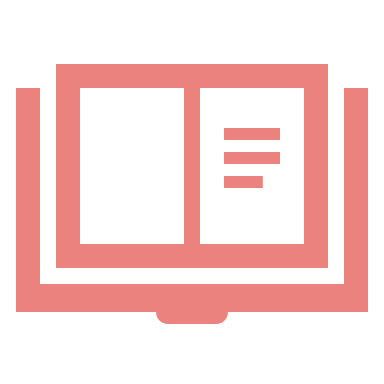 Najkrótszym wyrazem w języku angielskim jest 'I' ( Ja), a najkrótszym pełnym zdaniem 'I am" ( Ja jestem).The shortest word in the English language is "I". The shortest full sentence is "I AM."
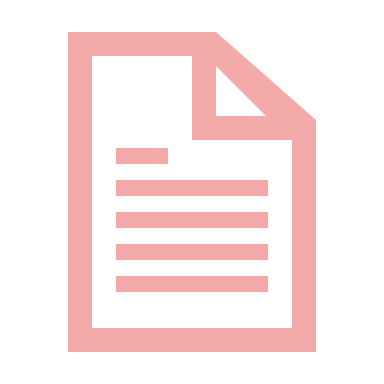 START
SNAIL
SUN
SWEET
STOP
SNAKE
SMILE
SKIP
SWIM
SAND
STAY
SCARY
SMALL
SUGAR
SALT
SUMMER
SIT
SET
SKY
…
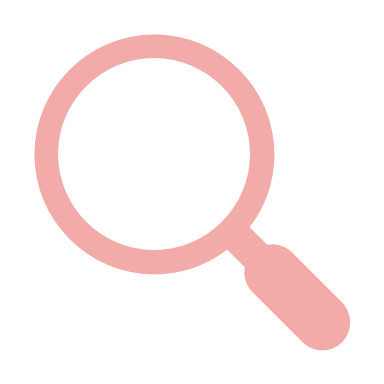 Najwięcej słów w języku angielskim
 zaczyna się od litery 's’. 

More English words begin with the letter 's’ 
than with any other letter.
THANK YOU
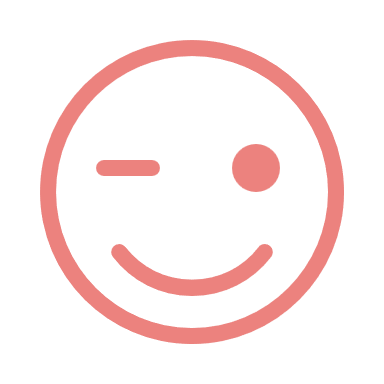